WALT: Revise Inequality & Stratification.
E – Define Inequality and Stratification. 
C – Describe some of the effects of them
A – Evaluate solutions.
What do they represent…
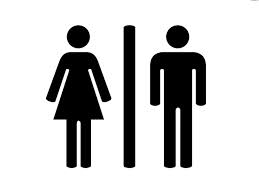 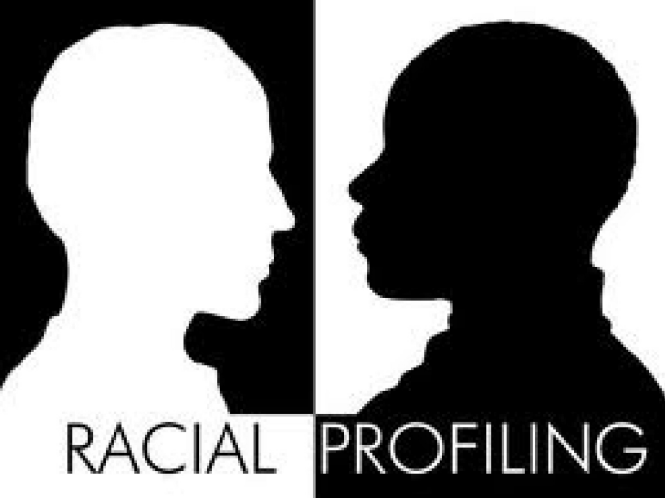 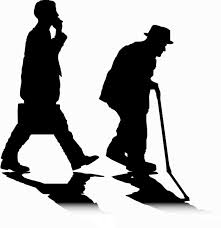 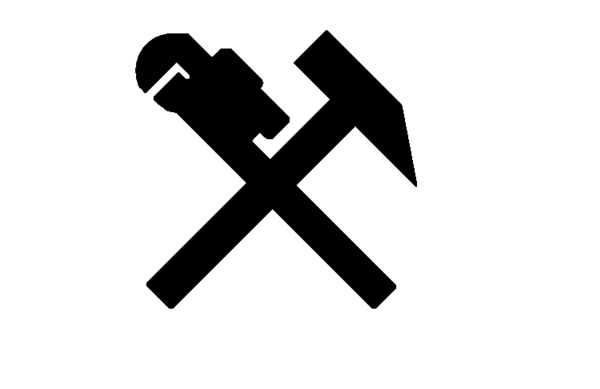 Social Inequality.
Social inequality refers to the uneven distribution of;

Resources – Such as money and power. 
Opportunities related to, for example education, employment and health (‘life chances’.)
Differentiation
Refers to the ways in which we draw sociologically significant distinctions between groups.
Sociology gives a great deal of focus to these inequalities .
In particular, sociologists aim to …
DESCRIBE
EXPLAIN
ADDRESS
SOCIAL THEORY
SOCIAL POLICY
[Speaker Notes: Ie Gender, Class inequality etc. Sociologists aim to describe these problems then explain and address them …]
What does this mean?
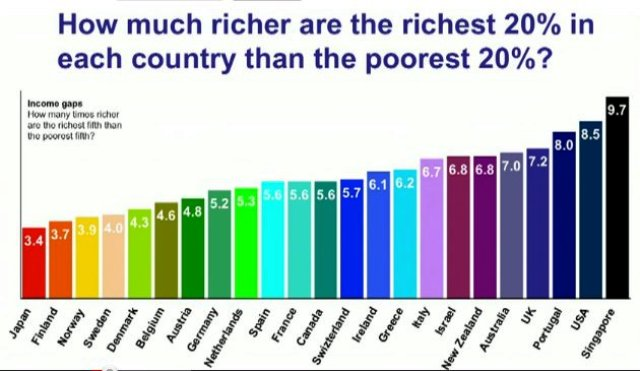 Stratification.
Refers to the division of society into a pattern of layers made up of a hierarchy of unequal groups.
SOCIAL MOBILITY
CLOSED
OPEN
Research using the websites given on this PPT for your type of differentiations. 

Tomorrow you will need to …

You need to research the types of inequalities experienced by the people within the group. 

Create a A3 Poster and PlayDoh models to explain what impact your research has had.
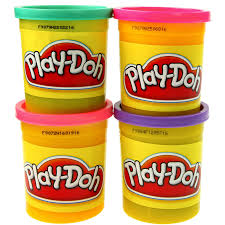 Websites…
Sexuality: https://www.stonewall.org.uk/
www.outrage.org.uk
Nationality: www.equalityhumanrights.co
www.ons.org.uk
http://www.ons.gov.uk/ons/rel/migration1/migration-statistics-quarterly-report/august-2012/population-by-country-of-birth-and-nationality.html

Ethnicity: www.ethnicity.ac.uk